Residential Treatment
Authorizations and Documentation Standards Training
Authorization
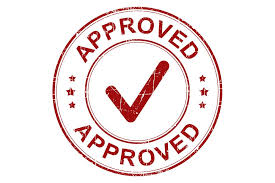 Information Notice 19-026 states that Mental Health Plans must utilize referral and/or concurrent review and authorization for all Crisis Residential Treatment Services (CRTS) and Adult Residential Treatment Services (ARTS).
This IN further states that Mental Health Plans may not require prior authorization
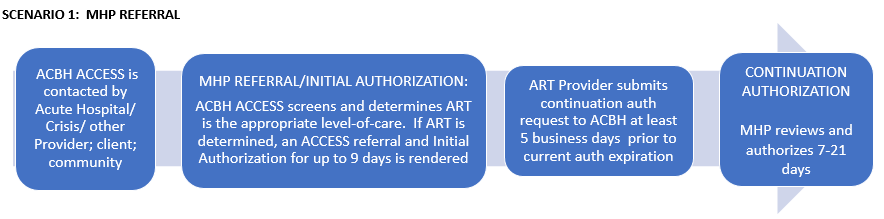 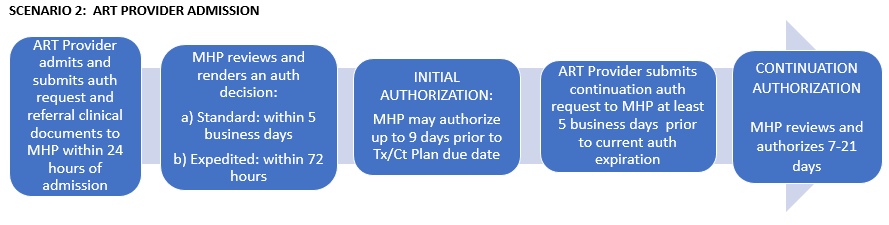 Admission Notification/service authorization request (SAR)
Within one business day of admission, provider will submit the admission notification and service authorization request to your program’s county liaison for review.  
Along with the Service Authorization Request (SAR), programs should include the completed referral and a completed brief screening tool to support medical necessity determinations.
County contacts for initial authorization
Bonita House – TBD at time of implementation

Casa de la Vida – TBD at time of implementation

REFUGE Kimbilio (please email initial SARs securely (ENCRYPT) to the following email addresses)
Sun Hyung Lee – SunHyung.Lee@acgov.org
Christine Mukai – Christine.Mukai@acgov.org
Initial authorization
Upon receipt of the initial SAR and related paperwork, the appointed MHP delegate(s) (see previous slide) will review this paperwork and make a medical necessity determination.
Within 5 business days, the MHP delegate will render a decision and send the program this decision in writing via the Authorization Decision Form
Initial Authorization will be up to 9 days.
Medical necessity criteria
All of the following criteria must be met for initial authorization to be approved: 
Symptoms consistent with a Medi-Cal covered DSM/corresponding ICD diagnosis for Specialty Mental Health Services (SMHS) and can reasonably be expected to respond to therapeutic interventions;
Due to the covered SMHS diagnosis, beneficiary is experiencing emotional and/or behavioral problems that result in significant impairment in an important area of life functioning OR a probability of significant deterioration in an important area of life functioning OR for beneficiaries under 21, a reasonable probability a child will not progress as individually appropriate;
Beneficiary is not sufficiently stable to be treated outside of a highly structured 24-hour therapeutic setting, but does not require a crisis or emergency higher level of care (i.e. inpatient);
Medical necessity criteria (cont.)
Beneficiary’s behavior or symptoms, as evidenced by initial screening and/or assessment are likely to respond to treatment;
Beneficiary may not be appropriate for a less intensive level of care as evidenced by a series of increasingly dangerous behaviors that present risk to self or others and if not admitted will likely require crisis and/or emergency services; 
Beneficiary has sufficient cognitive capacity to respond to active, intensive and time-limited behavioral health treatment and intervention;
Medical necessity criteria (cont.)
Beneficiary has only poor-to-fair community supports sufficient to maintain him/her within the community with treatment at a lower level of care;
Beneficiary requires a time-limited period for stabilization and lower-level-of care and community resource connection for successful community reintegration; 
Beneficiary does not have medical complications that can only be treated at a medical/surgical setting or requires nursing care.
Beneficiary (or guardian as appropriate) is willing to participate in treatment voluntarily
Continuation Authorization
5 business days before the current authorization expires, the program is expected to submit a new SAR along with:

Weekly progress notes documenting services since the last authorization cycle
Treatment plan (only if updated since last authorization cycle)
Assessment (only if updated since last authorization cycle)
Medical necessity criteria
All of the following criteria must be met for continuation authorizations to be approved: 
Beneficiary continues to meet admission criteria;
A less restrictive level of care would not be adequate to safely and effectively treat the beneficiary’s current condition;
Beneficiary is experiencing symptoms of such intensity that if discharged, s/he would likely require crisis or emergency services;
Treatment is still necessary to reduce symptoms and improve functioning so beneficiary may be treated in a less restrictive level of care;
Beneficiary’s behavior or symptoms, as evidenced by the initial assessment and treatment plan, are likely to respond to, or are responding to active treatment;  
There is evidence of progress towards resolution of the symptoms that are preventing treatment from continuing in a less restrictive level of care;
Medication assessment has been completed when appropriate and medication trials have been initiated or ruled out;
Beneficiary evaluation by a physician occurs at least on a weekly basis;
Medical necessity criteria (cont.)
Beneficiary progress is monitored regularly and the treatment plan modified, if the beneficiary is not making substantial progress toward a set of clearly defined and measurable goals;
Beneficiary is engaged in treatment and amenable to goals/interventions set forth by the treatment team;
Family/guardian/caregiver/significant other is participating in treatment as clinically indicated and appropriate or engagement is underway;
Beginning at admission, there is evidence of coordination of care and active discharge planning for:
transitioning the beneficiary to a less intensive level of care; and, 
provider referral/linkage and teaching/coaching, with beneficiary active involvement, towards the development and connection to appropriate aftercare and non-mental health community supports.
Medical necessity criteria - discharge
Any one of the following criteria must be met for discharge to occur:
Beneficiary no longer meets admission criteria and/or meets criteria for another level of care, either more or less intensive; OR
Beneficiary or parent/guardian withdraws consent for treatment and the beneficiary does not meet criteria for involuntary/mandated treatment; OR
Beneficiary does not appear to be participating in the treatment plan; OR
Beneficiary is not making progress toward goals, nor is there expectation of any progress; OR
Beneficiary’s individual treatment plan and goals have been met, and when indicated, beneficiary’s support systems are in agreement with the aftercare treatment plan.

* Note – Discharge Criteria listed above are limited to Medical Necessity scenarios only.  There may be additional bases for discharge.*
Documentation standards
[Speaker Notes: Insert screenshot of SAR form here with captions]
Crisis Residential Treatment (CRT)
therapeutic or rehabilitative services provided in a non-institutional residential setting 
a structured program as an alternative to hospitalization for beneficiaries experiencing an acute psychiatric episode or crisis 
For beneficiaries who do not have medical complications requiring nursing care.
CRT Services
a range of activities and services that support beneficiaries in their efforts to restore, maintain, and apply interpersonal and independent living skills, and to access community support systems. 


available 24 hours a day, 7 days a week


may include but are not limited to assessment, plan development, therapy, rehabilitation, collateral, and crisis intervention
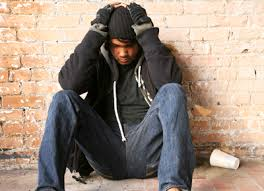 Adult Residential Treatment (ART)
Rehabilitative services, provided in a non-institutional, residential setting
For beneficiaries who would be at risk of hospitalization or other institutional placement if they were not in the residential treatment program.
Levels of residential treatment
Transitional Residential
 

Has a planned length of stay in accordance with the client’s assessed need
 Not to exceed one year or what’s listed in your contract.
Long Term Residential


Has a planned length of stay in accordance with the client’s assessed needs 
Not to exceed eighteen months.
Additional service requirements
Transitional residential
Long term residential
must provide services which emphasize the development of vocational skills, and linkages to services offering transitional employment or job placement.
must provide pre-vocational and vocational services. 
Including volunteer activities, supported employment, transitional employment and job placement.  
When any of these vocational services are provided by outside agencies or programs, written agreements or documented treatment plans must be developed consistent with the treatment goals and orientation of the program. 
must also include provisions for special education services and learning disability assessment and remediation.
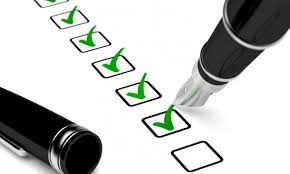 ART Services
A range of activities and services that support beneficiaries in their efforts to restore, maintain and apply interpersonal and independent living skills and to access community support systems. 

Available 24 hours a day, 7 days a week

May include but are not limited to assessment, plan development, therapy, rehabilitation and collateral
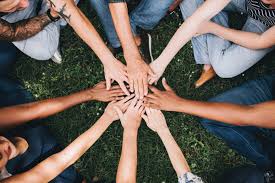 Service components
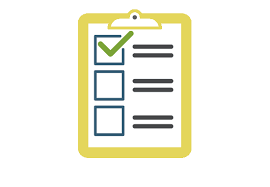 Individual and group counseling
Crisis intervention
Planned activities
Counseling, with available members of the client’s family, when indicated in the client’s treatment/care plan
The development of community support systems for clients to maximize their utilization of non-mental health community resources 
Pre-vocational or vocational counseling
Client advocacy, including assisting clients to develop their own advocacy skills
An activity program that encourages socialization within the program and general community, and which links the client to resources which are available after leaving the program 
Use of the residential environment to assist clients in the acquisition, testing, and/or refinement of community living and interpersonal skills
Client Involvement requirements
Clients must be involved in the development and implementation of their treatment/care plan.
Clients must be involved, depending on capability, in the operation of the household. This includes participation in the formulation and monitoring of house rules, as well as in the daily operation of the facility, including but not limited to cooking, cleaning, menu planning and activity planning.
Clients must be encouraged to participate in program evaluations and reviews.
Plans must be reviewed and updated every 30 days.
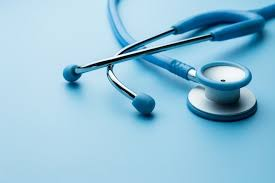 Medical requirements
Providers are required to maintain up-to-date written medical and psychiatric policies and practices for their programs and these policies must include, but not be limited to:
A plan for the monitoring of medications by a person licensed to prescribe or dispense prescription drugs which will include but not be limited to the name and qualifications of the person or persons who will conduct the monitoring, its frequency and procedures;
Screening for medical complications which may contribute to disability conducted by a physician, nurse practitioner or physician's assistant and a plan for follow-up. The screening for medical complications must occur within 30 calendar days prior to, or after admission. If a client refuses a screening for medical complications, the program must document the refusal in the client case record.
Client education, provided by program staff or consultants, about the role of medications and their potential side effects, with the goal of enabling the client to become responsible for his or her own medication;
Entries in client case records indicating all prescribed and non-prescribed medications;
Provisions for program staff to discuss medication issues with a person licensed to prescribe or dispense prescription drugs;
Provisions for central storage of medication when necessary; and,
Encouragement to clients, when part of the treatment/rehabilitation plan, to be personally responsible for holding, managing and safeguarding all of their medications.
Staffing requirements
The program must document the use of multi-disciplinary professional consultation and staff when necessary to meet the specific diagnostic and treatment needs of the clients. 
Paraprofessionals and persons who have been consumers of mental health services must be utilized in the program when consistent with the program design and services provided.
All direct care staff must have graduated from high school or possess a GED and have a minimum of one (1) year of full-time experience, or its part-time equivalent, working in a program serving persons with mental disabilities. Such experience must be in the direct provision of services to clients. If the employee does not have the required experience, the program must document a specific plan of supervision and in-service training for the employee which will guarantee the ongoing qualification of the employee to perform the job. The plan must include but not be limited to the frequency and number of hours of training, the subjects to be covered, and a description of the supervision to be provided written by the Program Director.
All social rehabilitation facilities must have a program director.
The program director must be on the premises the number of hours necessary to manage and administer the program component of the facility in compliance with applicable laws and regulations.
Staffing requirements Crisis
at least two (2) staff members must be on duty 24 hours a day, seven (7) days per week. 
If program design results in some clients not being in the facility during specific hours of the day, scheduling adjustments may be made so that coverage is consistent with and related to the number and needs of clients in the facility. 
During the night time hours, when clients are sleeping, only one of the two on duty staff members need be awake, providing the program does not accept admissions at that time. 
There must be a staffing ratio of at least one (1) full-time equivalent direct service staff for each 1.6 clients served.
[Speaker Notes: 10 FTE per 16 clients served.  I believe this refers to total staff employed by the program and not staff required to be available each shift.]
Program Director requirements crisis
A Bachelor's Degree in Psychology, Social Work or any other major which includes at least 24 semester college units in one or more of the following subject areas:
Psychology
Social Work
Sociology
Behavioral Sciences
Psychiatric Nursing; and
Two (2) years of full-time work experience in a community program that serves clients who have a mental illness. Such experience must be in the direct provision of services to clients, of which one (1) year must be in the position of supervising direct care staff, or
As an alternative to the Bachelor’s Degree and experience requirement described above, a total of four (4) years of experience in a community program providing direct services to persons with mental disabilities, of which one (1) year must be in the position of supervising direct care staff, and graduation from high school or possession of a GED may be substituted.
[Speaker Notes: Prior to employment]
Staffing requirements transitional
A greater number of staff must be present during times when there are greater numbers of clients in programmed activities. 
Staff schedules must be determined by the program based on the number of clients in the program during specific hours of the day, level of care provided by the program, and the range of services provided within the facility.
At least one staff member must be present at any time there are clients at the facility. 
There must be a staffing ratio of at least one (1) full-time equivalent direct service staff for each 2.5 clients served. 
All scheduled hours in the facility must be considered part of this required full-time equivalent staffing ratio.
[Speaker Notes: This seems to support that it is total staff rather than staff on each shift.  2 full time staff if 5 clients or 4 full time staff if there are 10.]
Program director requirements transitional
A Bachelor's Degree in Psychology, Social Work or any other major which includes at least 24 semester college units in one or more of the following subject areas:
Psychology
Social Work
Sociology
Behavioral Sciences
Psychiatric Nursing; and
One (1) year of full-time work experience in a community program that serves clients who have a mental illness. Such experience must be in the direct provision of services to clients, of which four (4) months must be in a position of supervising direct care staff.
As an alternative to the Bachelor's Degree and experience requirement described, a total of three years of experience in providing direct services in the community to persons with mental illnesses, of which six (6) months must be in a position of supervising direct care staff, and graduation from high school or possession of a GED may be substituted.
Staffing requirements long-term
Scheduling of staff which provides for the maximum number of staff to be present during the times when clients are engaged in structured activities. 
At least one direct service staff must be on the premises 24-hours a day, seven (7) days per week. Additional staff, including part-time or consulting services staff, must be on duty during program hours to provide specialized services and structured evening services. 
When only one staff member is on the premises there must be staff on call who can be contacted by telephone if an additional staff person is needed, and can be at the facility and on duty within 60 minutes after being contacted. 
There must be a staffing ratio of at least one (1) full-time equivalent direct service staff member for each 2.8 clients served.
Program director requirements long-term
A Bachelor's Degree in Psychology, Social Work or any other major which includes at least 24 semester college units in one or more of the following subject areas:
Psychology
Social Work
Sociology
Behavioral Sciences
Psychiatric Nursing; and
One (1) year of full-time work experience in a community program that serves clients who have a mental illness. Such experience must be in the direct provision of services to clients, of which four (4) months must be in a position of supervising direct care staff.
As an alternative to the Bachelor's Degree and experience requirement described, a total of three years of experience in providing direct services in the community to persons with mental illnesses, of which six (6) months must be in a position of supervising direct care staff, and graduation from high school or possession of a GED may be substituted.
Progress Notes- Crisis
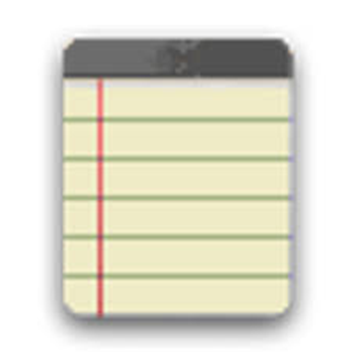 Daily Progress Note
Date(s) of service,
The full signature of the person providing the service which includes their credentials and the date the Progress Note was signed.
The date the documentation was entered into the client chart.
Relevant clinical decisions.
When decisions are made and alternative approaches for future interventions.
The interventions applied and the client’s response to those interventions.
Referrals to community resources or other agencies, follow-up care, and discharge summaries when relevant.
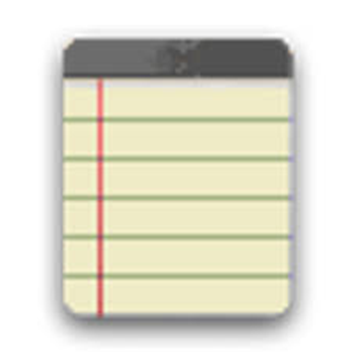 Progress Notes- Adult
Weekly Progress Note
Date(s) of service,
The full signature of the person providing the service which includes their credentials and the date the Progress Note was signed.
The date the documentation was entered into the client chart.
Relevant clinical decisions.
When decisions are made and alternative approaches for future interventions.
The interventions applied and the client’s response to those interventions.
Referrals to community resources or other agencies, follow-up care, and discharge summaries when relevant.
Admission agreement
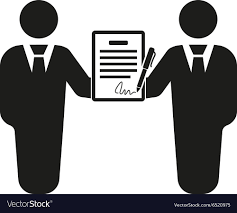 Each program must have an admission agreement
It must be signed on entry by the client or an authorized representative and program representative 
describe the services to be provided  
expectations and rights of the client regarding house rules
Expectations of client involvement in the program
fees. 
The client must receive a copy of the signed admission agreement.
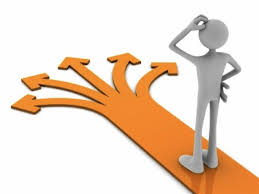 Treatment/care plan
An approved client plan must be in place for Adult residential no later than day 10.  
The plan must be signed (or co-signed) by LPHA and client (or document the reason client refused)
The program and client must together develop a written treatment/care plan specifying goals and objectives and the staff and client's responsibilities for their achievement. 
Clients must be involved in an on-going review of progress towards reaching established goals and be involved in the planning and evaluation of their treatment goals.
[Speaker Notes: An approved client plan must be in place for Crisis residential services and no later than 72 hours (actual count) from admission.]
Treatment plan required elements
Statement of specific treatment needs and goals.
Description of specific services to address identified treatment needs.
Documentation of reviews by staff and client of the treatment/care plan adhering to the following schedule:
Crisis Residential Treatment: at least weekly.
Adult Residential Treatment:  
Transitional: at least once every 30 days.
Long-Term: at least once every 60 days.
Anticipated length of stay needed to accomplish identified goals, and methods to evaluate the achievement of these goals.
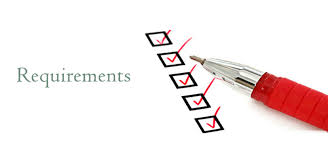 Admission/discharge criteria
Admission and discharge criteria of all programs must be written and consistent with program goals.
The program's exclusionary criteria must also be written and clearly defined.
The program must have written policies and procedures for orienting new clients to the service.
The range of services provided must be discussed prior to admission with the prospective client or an authorized representative so that the program's services are clearly understood.
A written discharge summary must be prepared by staff and client, which includes an outline of services provided, goals accomplished, reason and plan for discharge, and referral follow-up plans.
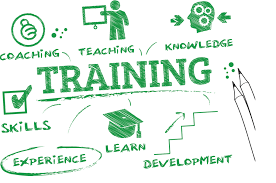 Documentation training requirements
The admission assessment, treatment/care plan, and discharge summary must be prepared by staff who have received training in the development and preparation of these documents.
Presentation Methods

Formal classroom instruction;
Oral presentation;
Videotape, film, or audiovisual presentation;
Audiotape presentation; or
Performing the duties, on the job, under the direct supervision of the instructor.
A minimum of one hour of instruction on the development and preparation of the admission assessment.
A minimum of one hour of instruction on the development and preparation of the treatment/care plan.
A minimum of one hour of instruction on the development and preparation of the discharge summary.
This training must include guidance regarding the expected content of documentation, methods used to prepare the document, timeframes for completion of documentation, and resources to be consulted in preparing the document.
[Speaker Notes: Care plan = rehabilitation plan]
Policies and procedures
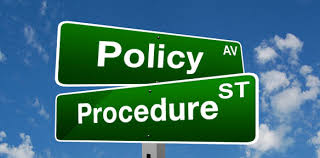 The provider must:
Have written policies defining the purpose, goals, and services of the program.
Establish and maintain financial records in accordance with generally accepted accounting principles and an annual budget.
Each program must be directed by a designated individual who is responsible for its overall administration and management.
Each residential program must have an individual(s) designated as the administrator of the facility. 
The program must identify the qualifications, experience, skills, and knowledge required of an individual who is designated the facility administrator. 
These requirements must at least satisfy the minimum requirements established by the Community Care Licensing Division of the Department of Social Services for this position.
The agency or program must have a financial plan of operation that is consistent with the goals and purpose of the organization and in accordance with generally accepted accounting practices and legal requirements.
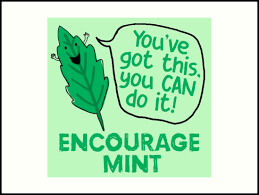